I play solo or with an orchestra
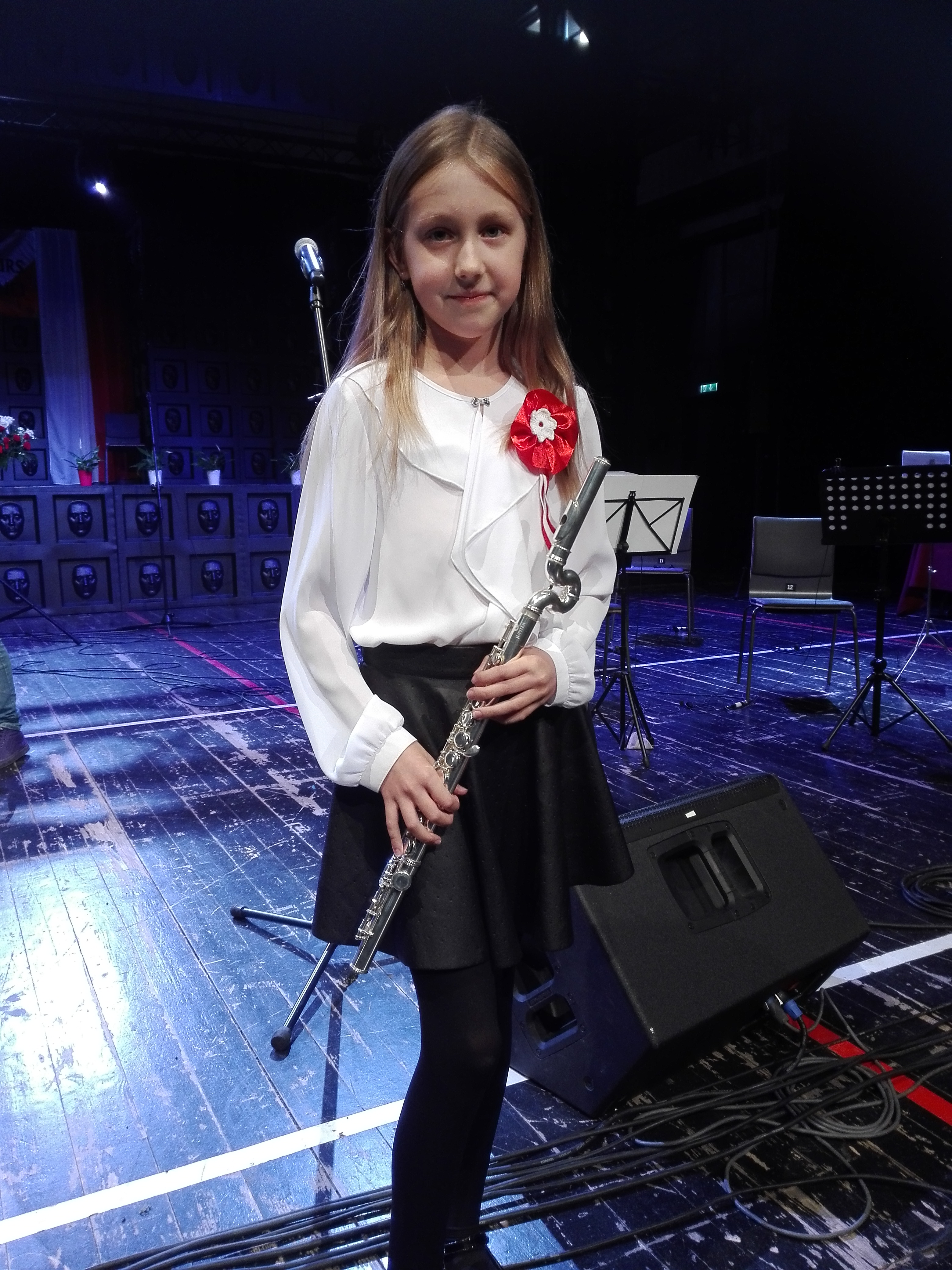 Everyday I go with my dog for a walk.
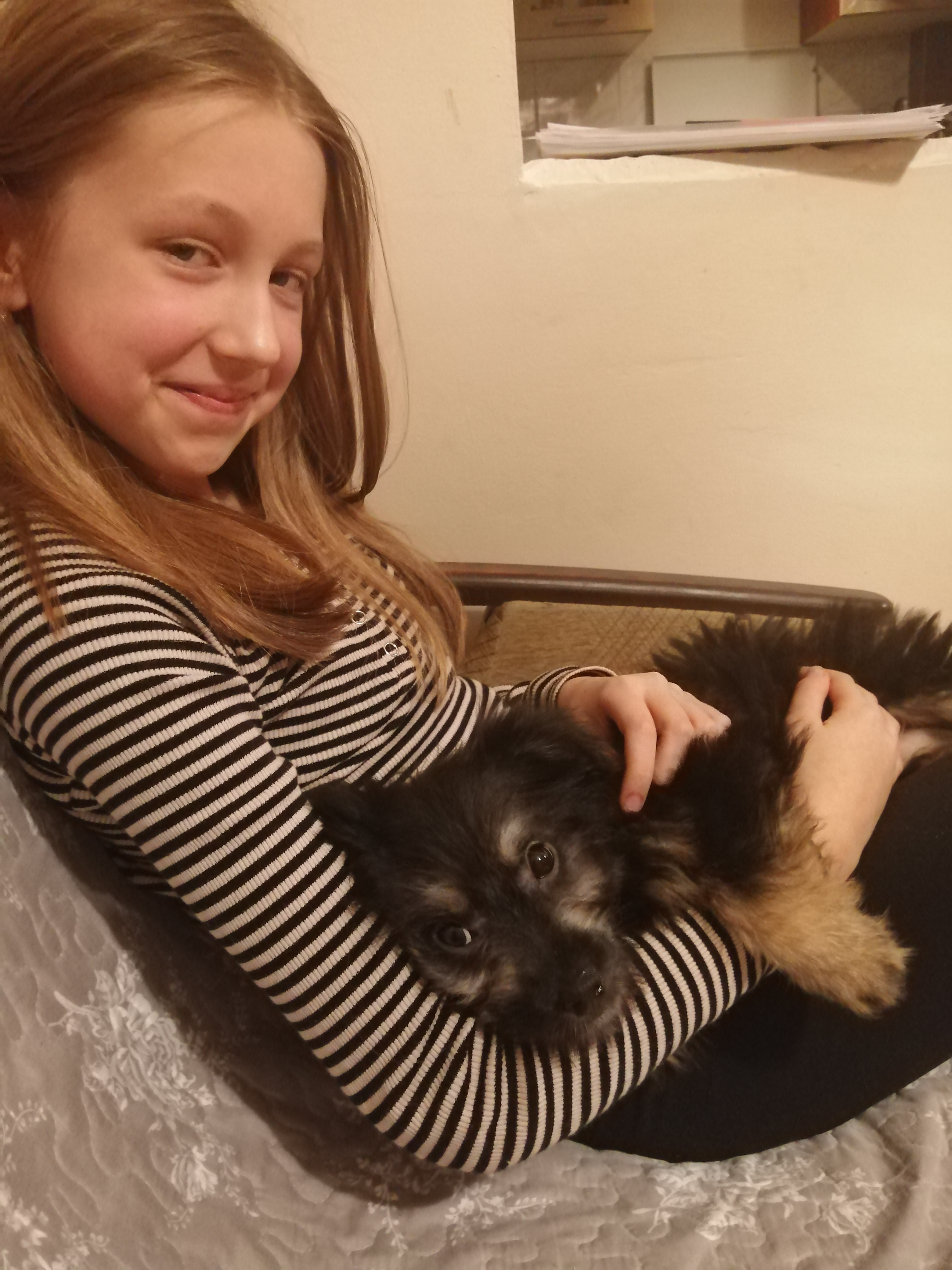 I like to eat bigpancakes
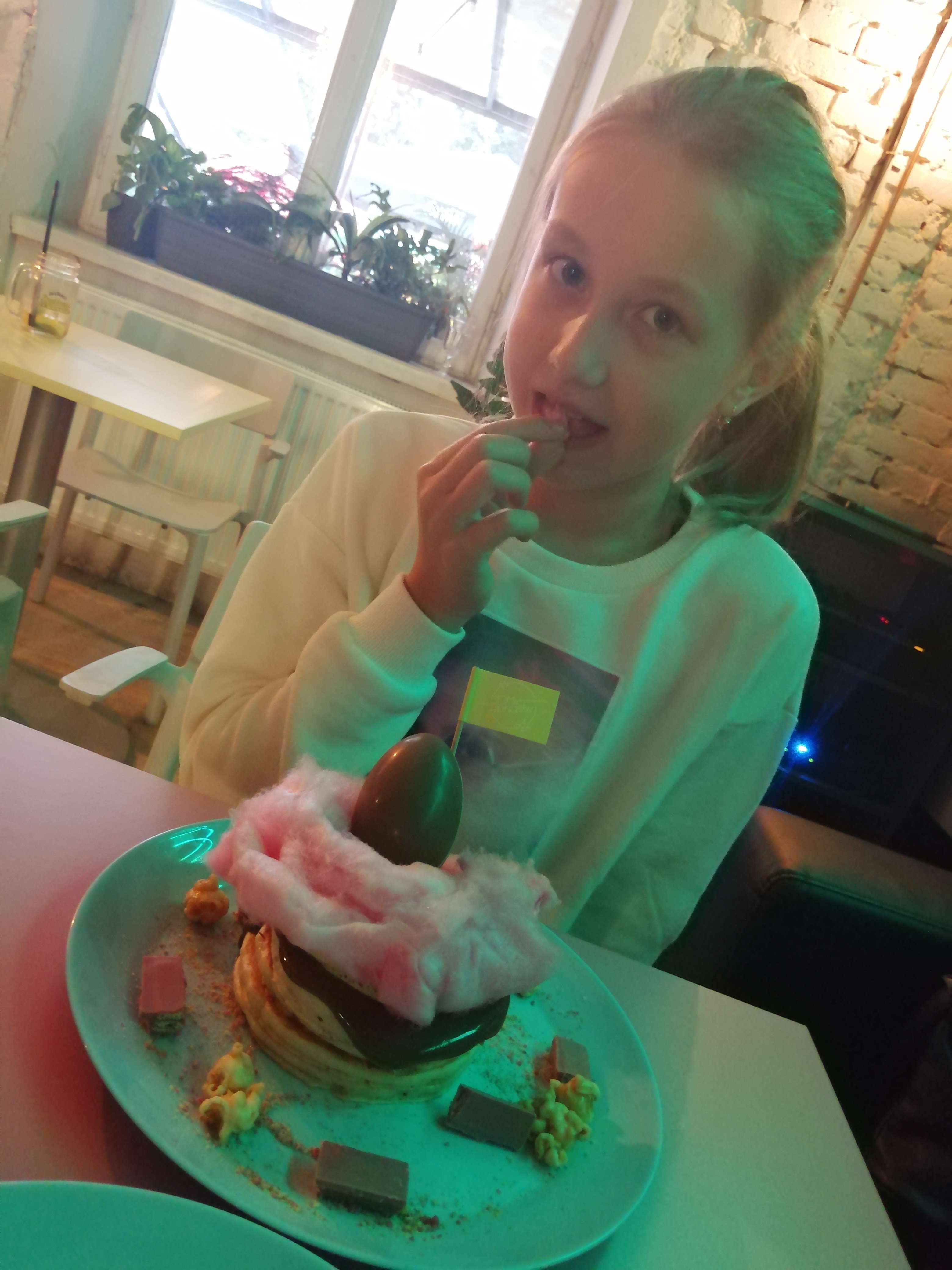